Всю жизнь он писал 
о войне
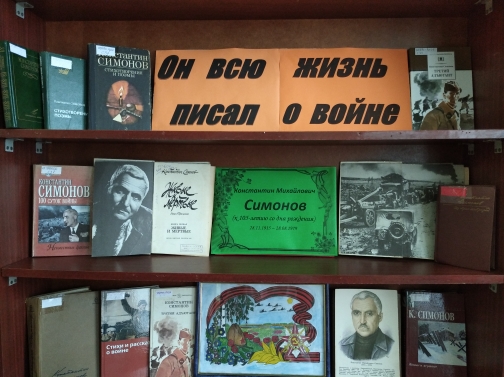 125 – летию со дня рожденияКонстантина Михайловича Симонова
Гривенская сельская библиотека
2020 год
Константин МихайловичСимонов
1915 -1979
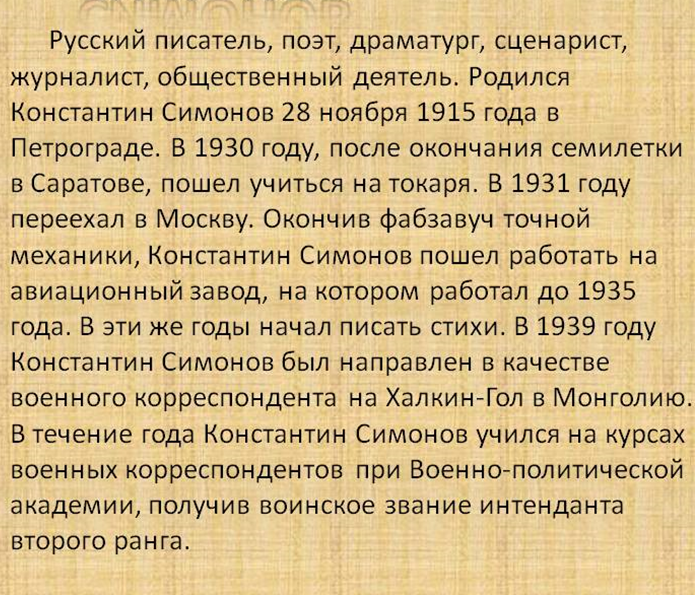 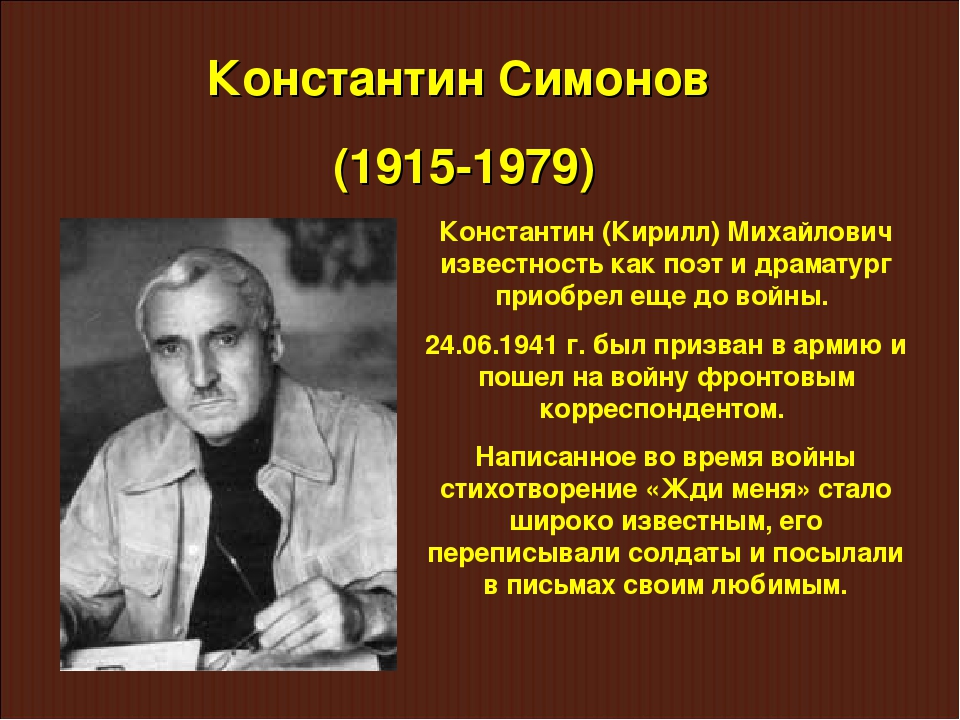 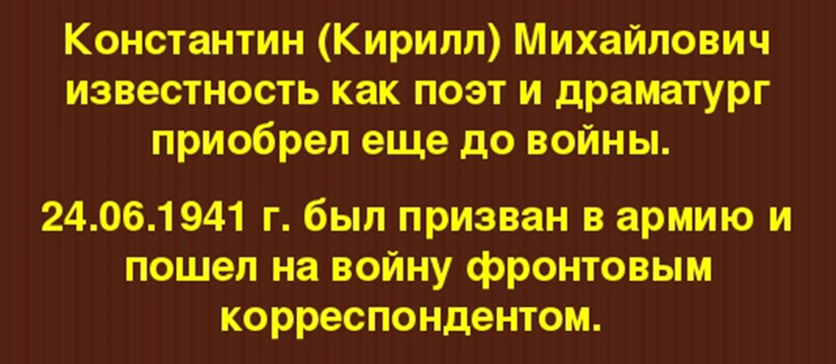 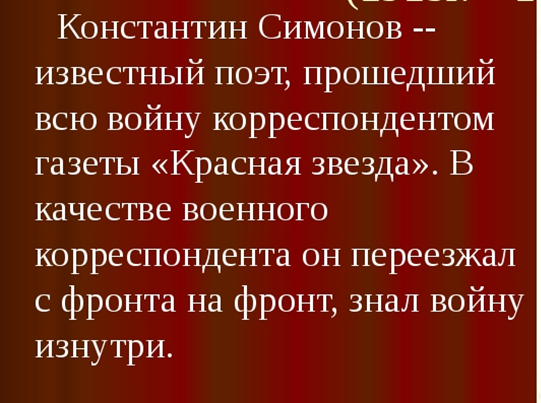 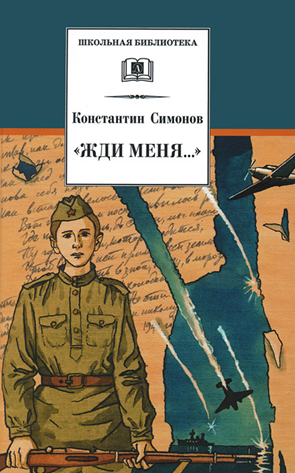 Симонов создал стихотворение, вписавшее его имя в историю поэзии Великой Отечественной войны
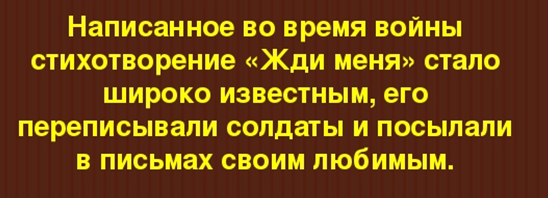 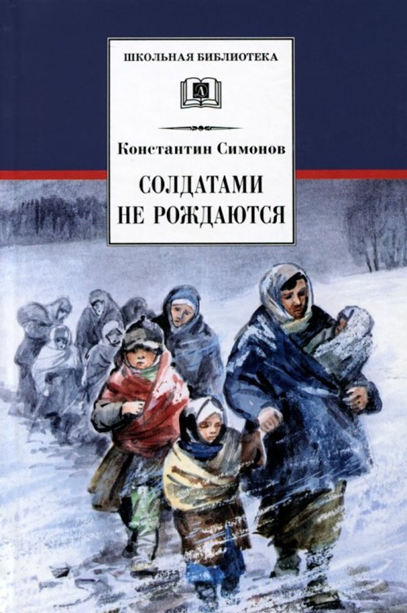 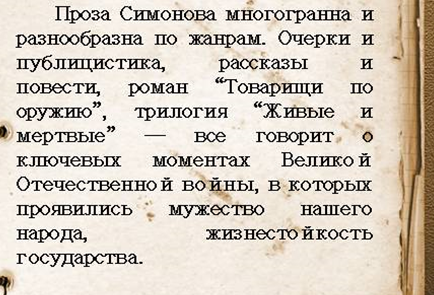 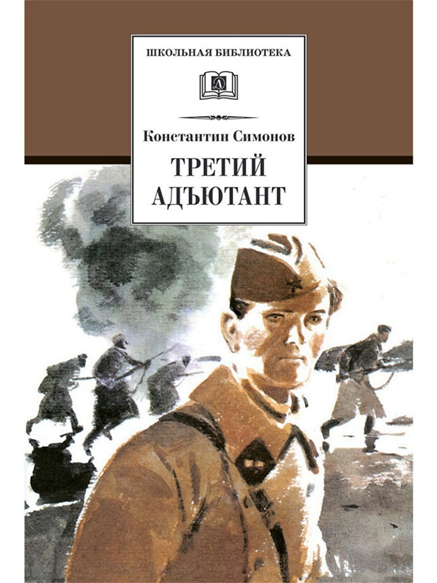 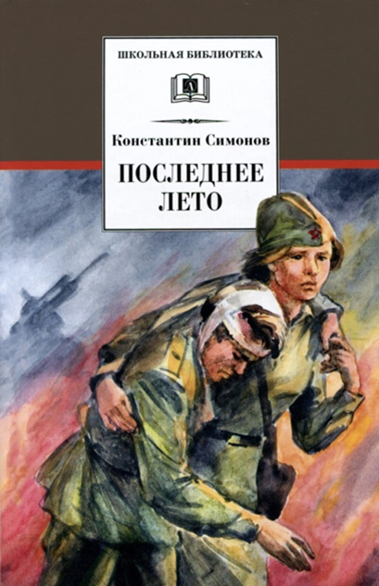 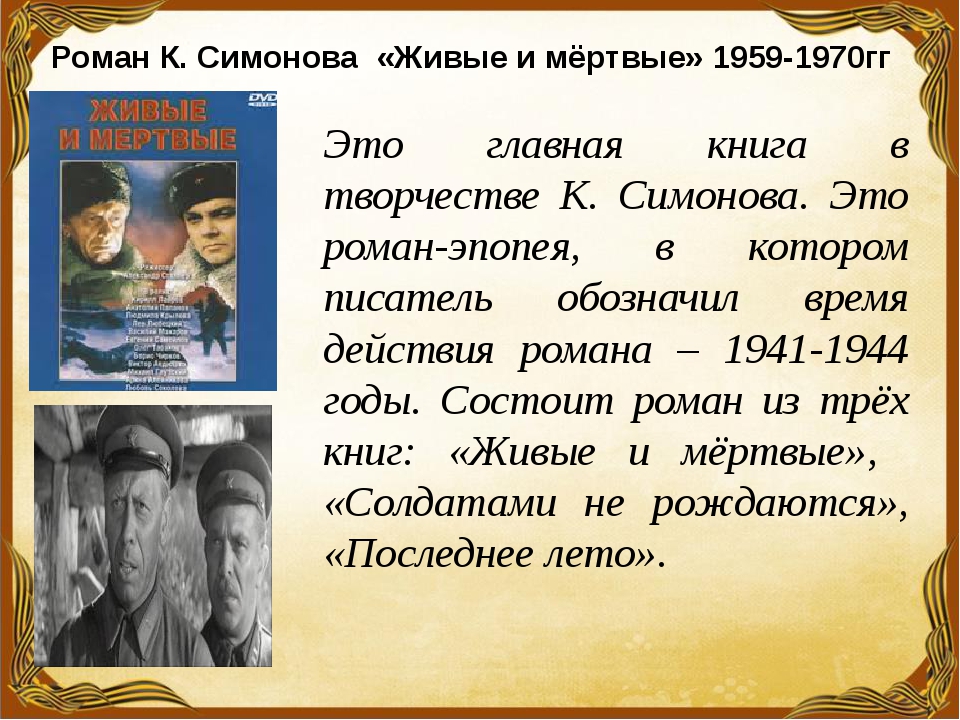 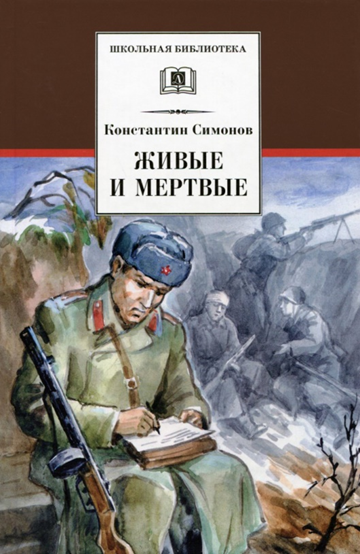 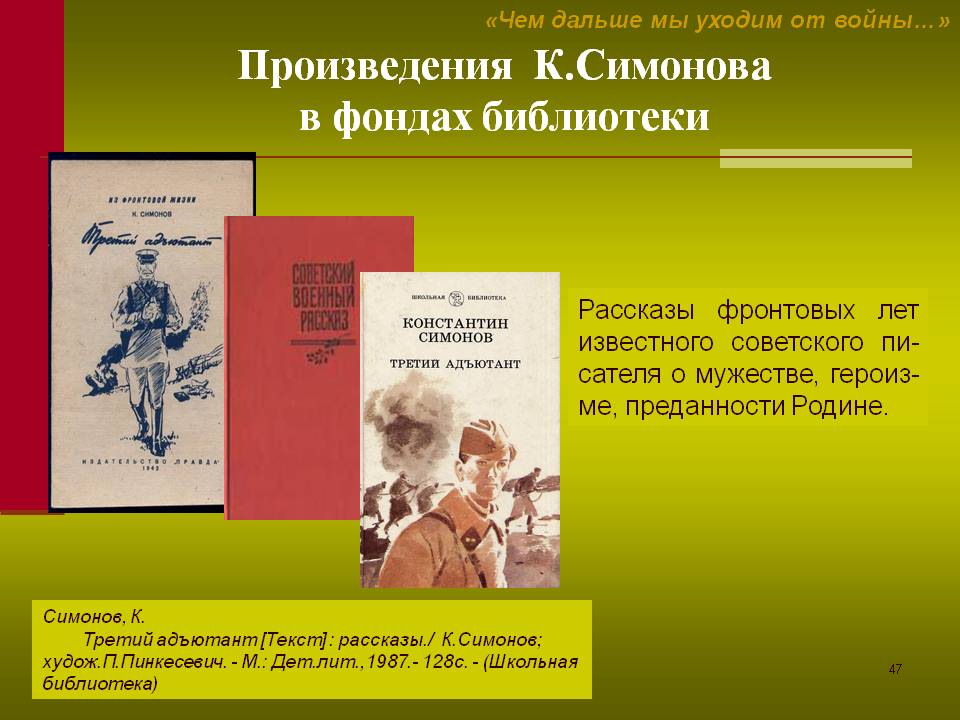 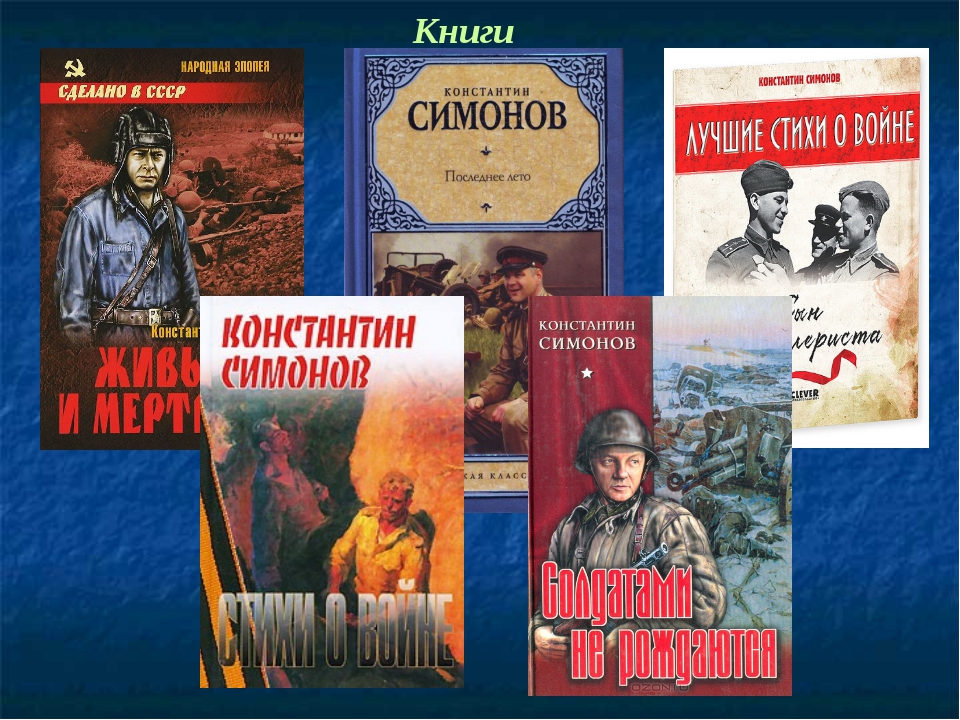 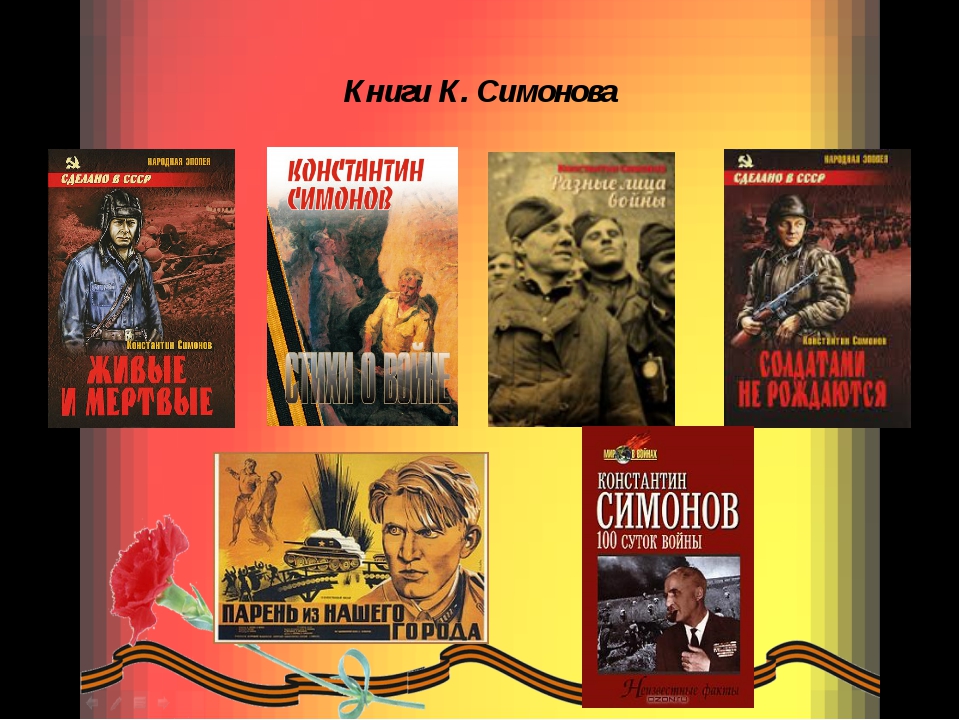 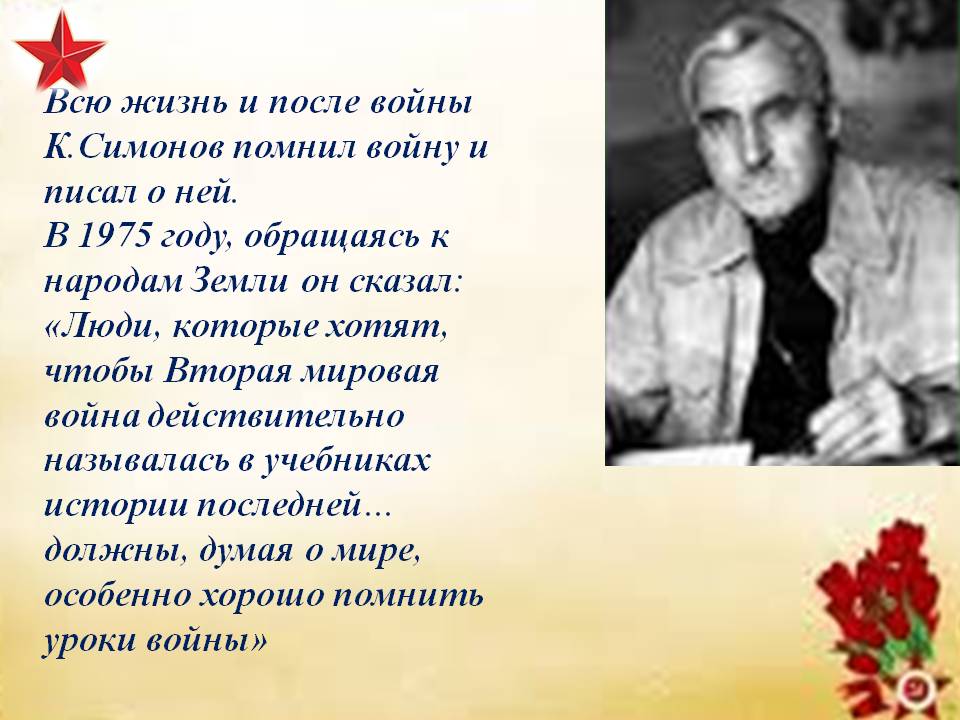 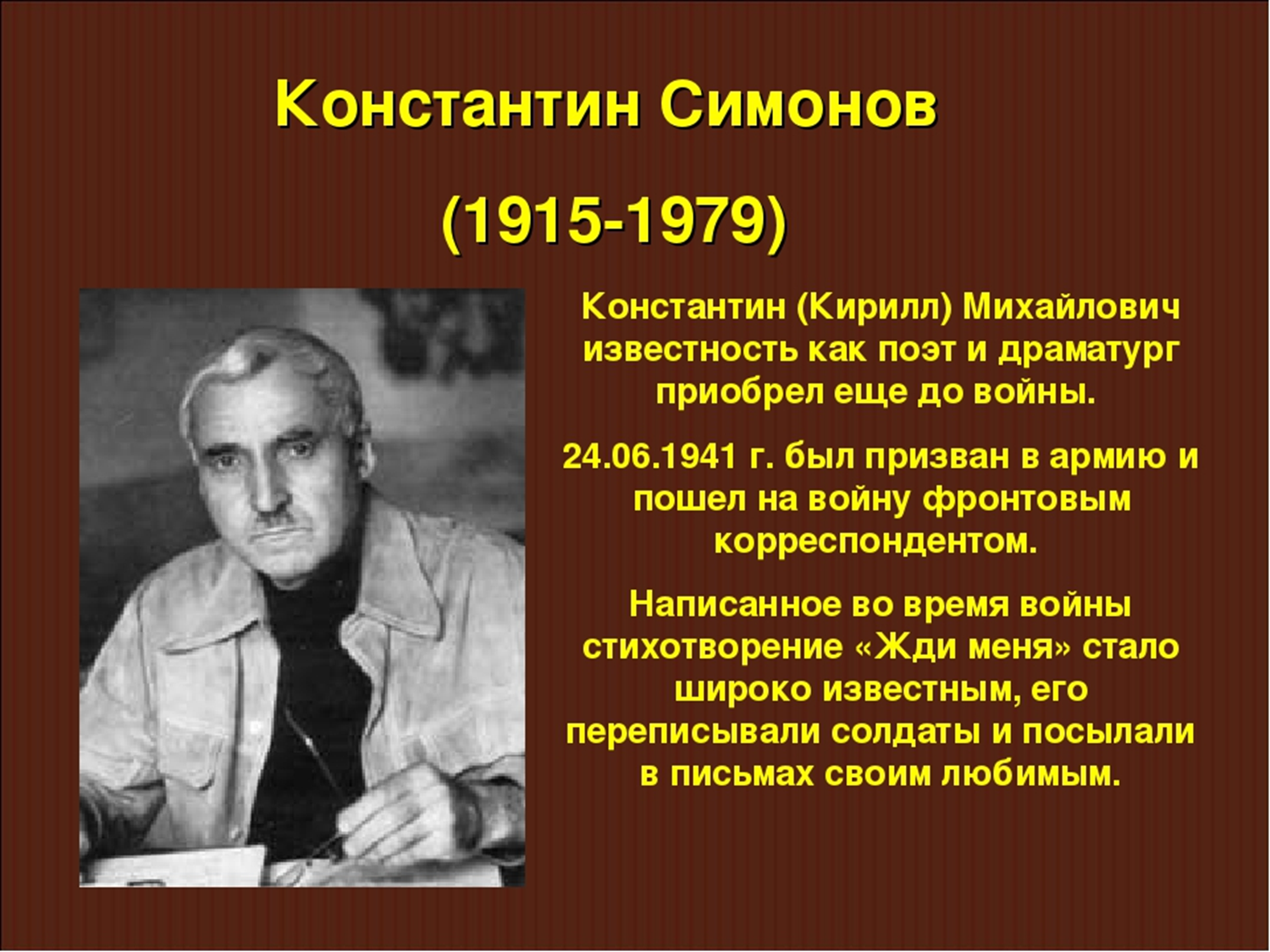